Tipe-tipe Otoritas
Kekuasaan dan Otoritas
Teori-Teori tentang Kekuasaan
Topik, TIK, Referensi
Perubahan Sosial
Teori tentang Perubahan Sosial
Faktor-Faktor Penyebab Perubahan Sosial
Kekuasaan Dan Perubahan Sosial
• Kekuasaan dan Otoritas
• Tipe-tipe Otoritas : 	a).Otoritas Tradisional  
		b).Otoritas Kharismatik  
		c).Otoritas Legal-Rasional
• Teori-Teori tentang Kekuasaan :	a).Pluralisme 
			b).Elit Kekuasaan  
			c).Negara Otonom  
			d).Feminis
• Pengertian Perubahan Sosial
• Teori tentang Perubahan Sosial :  
	 a).Teori Fungsional dan Evolusi (Fungsionalist / Evolutionary Theory)
	 b).Teori Konflik (Conflict Theory)
 	c).Teori Siklus (Cyclical Theory)
• Teori Global Tentang Perubahan Sosial : 
	a.Teori Modernisasi (Modernization Theory)
	b.Teori Sistem Dunia (World Systems Theory)
	c.Teori Ketergantungan (Dependency Theory)
• Faktor-Faktor Penyebab Perubahan Sosial :
	a).Penyebaran Budaya  
	b).Ketimpangan  dan Perubahan
Tujuan Instruksional Khusus
Mahasiswa  dapat  menjelaskan tentang realita kehidupan masyarakat dengan menggunakan teori  kekuasaan
Mahasiswa dapat menjelaskan bentuk-bentuk perubahan sosial dengan menggunakan teori-teori tentang perubahan sosial
[Speaker Notes: Lecture Notes :]
Referensi
Andersen, Margaret, L; Taylor, Howard, F; Sociology, USA : Thomson Learning, Inc, 2005, hal. 382 – 392, 441 -  454

Poythress, Vern, Sheridan; Redeeming Sociology, USA : Illinois, 2011, hal.221 -222

Horton, Paul. B; Hunt, Chester, L; Sosiologi,  Jakarta : Penerbit Erlangga, 1999, hal. 208 - 240
Konsep Kekuasaan dan Otoritas
Kekuasaan adalah kemampuan seseorang atau kelompok mempunyai pengaruh dan kontrol atas orang lain.
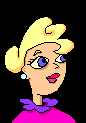 Otoritas adalah kekuatan yang mengandung arti wewenang dan  dirasakan  sah, tidak hanya muncul dari pelaksanaan kekuasaan, tetapi dari kepercayaan konstituen.
Perhatian sosiolog terhadap kekuasaan, terletak pada bagaimana kekuasaan terstruktur dalam masyarakat, bagaimana digunakan, dan bagaimana hal itu dibangun menjadi institusi seperti negara. Kekuasaan dapat diterima oleh anggota masyarakat secara benar dan adil, sah atau juga tidak sah.
Tipe-tipe Otoritas
3 tipe otoritas :
1). Otoritas tradisional : pola lama yang didirikan untuk memberikan orang-orang atau kelompok tertentu kekuasaan yang sah dalam masyarakat. Contoh : monarki.

 2). Otoritas Kharismatik : daya tarik pribadi seorang pemimpin, sering diyakini memiliki hadiah khusus, bahkan kekuatan magis, dan atribut pribadi yang dianggap menginspirasi pengabdian dan ketaatan. Contoh : tokoh masyarakat adat.

3). Otoritas Legal-Rasional : berasal dari aturan dan ketentuan, biasanya ditulis sebagai undang-undang, prosedur, atau kode etik. Penguasa mendapatkan otoritas yang sah melalui pemilihan atau pengangkatan sesuai dengan aturan masyarakat. Contoh :  Polisi, Hakim, Pekerja sosial, dll
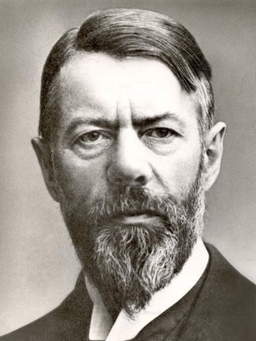 Max Weber
Teori-teori Kekuasaan
Pluralisme
Model pluralis menafsirkan kekuatan dalam masyarakat  berasal dari representasi kepentingan beragam kelompok yang berbeda dalam masyarakat. Model ini mengasumsikan bahwa dalam masyarakat demokratis, sistem pemerintahan bekerja untuk menyeimbangkan kepentingan berbagai kelompok dalam masyarakat.
b. Model elit kekuasaan
Model ini berasal dari Karl Marx  dikembangkan dari teori konflik. Karl Marx, kelas dominan atau berkuasa, mengontrol semua institusi utama dalam masyarakat, dan negara hanyalah sebuah instrumen dimana kelas penguasa menjalankan latihan kekuasaannya.
Pandangan Marxis; negara menekankan kekuatan kelas atas terhadap kelas bawah, dan kelompok elit terhadap seluruh penduduk. Negara, menurut Marx bukan untuk perwakilan, lembaga rasional,  tetapi merupakan ekspresi dari kehendak kelas penguasa.
Teori Marx diuraikan lagi oleh C. Wright Mills yg mempopulerkan istilah elite kekuasaan. Mills menyerang model pluralis, dengan alasan bahwa struktur kekuatan sebenarnya terdiri dari orang-orang baik yang diposisikan di tiga bidang; ekonomi, pemerintah, dan militer. Ketiga lembaga dianggap sebagai benteng dari elite kekuasaan.
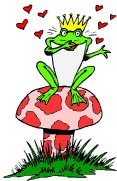 c. Negara otonom
Model negara otonom;  menafsirkan negara sebagai unsur utama dari konstituen. Dari perspektif ini, negara mengembangkan kepentingan sendiri, berusaha mempromosikan independensi kepentingan lain dan masyarakat yang diduga berfungsi. Negara tidak mencerminkan kebutuhan kelompok dominan, seperti teori yang dikemukakan Marx. Hal tersebut hanyalah organisasi administratif untuk kepentingan pribadi, seperti kompleksitas pemeliharaan birokrasi dan perlindungan hak-hak istimewa.
Teori negara otonom mencatat  negara cenderung tumbuh dari waktu ke waktu, termasuk kemungkinan ekspansi di luar batas-batas  mereka.
d. Teori  feminis  dari  negara
Teori feminis ini menyimpang dari model teori sebelumnya melihat laki-laki  memiliki kekuatan paling penting dalam masyarakat. Karena pluralis melihat kekuasaan  tersebar luas melalui sistem kelas. Dan teori kekuasaan elite melihat kekuatan politik langsung terkait dengan kepentingan kelas atas; kemudian teori  negara  otonom  melihat  negara  sebagai  relatif  independen  dari  kepentingan  kelas.
Sedangkan untuk teori ini, beberapa dari teori feminis berpendapat; semua lembaga negara lebih mencerminkan keberadaan laki-laki sebagai pemegang kekuasaan, melihat negara sebagai fundamental patriarkal, di mana negara sebagai organisasi tetap mewujudkan prinsip bahwa laki-laki lebih kuat daripada perempuan. Feminis teori negara menyimpulkan bahwa meskipun kehadiran perempuan kuat di beberapa negara terutama untuk kepentingan laki-laki,  tindakan negara akan cenderung mendukung ketidak-setaraan gender.
Perubahan Sosial
Pengertian
Perubahan pada lembaga-lembaga kemasyarakatan di dalam suatu masyarakat, yang mempengaruhi sistem sosialnya, termauk di dalamnya nilai-nilai, sikap, dan pola perilaku di antara kelompok-kelompok dalam masyarakat.
Selo Soemardjan
Perubahan yang terjadi dalam struktur dan fungsi dalam masyarakat.
Kingsley Davis
perubahan interaksi sosial, lembaga, sistem stratifikasi, dan unsur-unsur budaya dari waktu ke waktu.
Margaret L. Andersen dan Howard F. Taylor
Kesamaan Karakteristik Perubahan Sosial
1). Perubahan sosial yang merata.
Perubahan sosial di berbagai bagian dalam masyarakat tidak semua berada pada tingkat yang sama.  Ada  beberapa bagian lain tertinggal di belakang. Ini adalah prinsip  ‘lag culture’.
2). Serangan dan konsekuensi dari perubahan sosial sering tak terduga. 
Para penemu bom atom pada awal tahun 1940an, tidak bisa memprediksi perubahan besar dalam karakter hubungan internasional, termasuk perang dingin yang berlangsung hingga runtuhnya Uni Soviet pada  awal tahun 1990an,  munculnya tv, dll.
3). Perubahan sosial sering dijadikan konflik. 
Perubahan sering memicu konflik pada ras-etnis, kelas sosial, dan gender. Terorisme dan ISIS, memfokuskan perhatian pada konflik yang ada di seluruh dunia dalam pembagian politik, etnis, dan agama.
4). Arah perubahan sosial  yang tidak  pasti. 
Di sini terjadi perubahan  yang relatif terhadap sejarah  masyarakat.  Perubahan bisa terjadi dalam  bentuk garis lurus tetapi juga bisa terjadi dalam bentuk berbalik. Suatu komunitas masyarakat mungkin ingin membuat masyarakat yang baik menjadi lebih baik, atau sebaliknya mungkin memberontak terhadap status quo karena dianggap sebagai sesuatu yang tak tertahankan.
Teori Perubahan Sosial
Tiga jalur  utama pertentangan dalam teori perubahan sosial yaitu teori fungsionalis, teori konflik, dan teori siklus. Kemudian mempertimbangkan tiga teori global  sebagai tambahan yakni  teori modernisasi, teori sistem dunia, dan teori ketergantungan.  Pemikiran teori-teori tersebut dapat di lihat di bawah ini.
1. Teori tentang Perubahan Sosial :
a. Pandangan  teori  Fungsional  dan Evolusi (Fungsionalist/Evolutionary Theory)
Teori fungsionalis dibangun  di atas  dalil  bahwa  semua masyarakat, dahulu dan sekarang, memiliki elemen dasar  dan  lembaga  yang menjalankan fungsi tertentu  memungkinkan masyarakat untuk bertahan hidup.  Sebuah fungsi merupakan konsekuensi dari elemen sosial yang memberikan kontribusi untuk kelangsungan masyarakat.
Tokoh-tokoh awal  Teori Fungsional
Herbert Spencer (teori evolusi) dan Emille Durkheim (teori fungsional): masyarakat bergerak melalui sejarah,  lebih kompleks. 
Spencer : masyarakat pindah dari 'homogenitas ke heterogenitas’. 
Kesimpulan Durkheim : masyarakat bergerak dari keadaan solidaritas mekanis; dimana kekompakan berdasarkan kesamaan di antara para anggotanya, dan untuk solidaritas organis juga disebut solidaritas kontraktual; dimana kekompakan berdasarkan perbedaan pembagian kerja, dimana para anggotanya bergabung bersama-sama,  dan masing-masing tergantung pada orang lain untuk  tugas-tugas khusus. 
Menurut teori fungsional : 
masyarakat yang secara struktural sederhana dan homogen; masyarakat sangat kuat ikatan kekerabatan; di mana semua anggota bergerak di bidang tugas serupa : mencari makan.
kemudian berubah menjadi masyarakat yang lebih struktural kompleks dan heterogen; di mana diferensiasi sosial yang besar ada dalam pembagian kerja di antara orang-orang yang memiliki banyak tugas-tugas khusus :  pertanian, industri, dan masyarakat pasca-industri.
Teori evolusi  dikembangkan dari teori fungsional disebut teori evolusi ‘undimensional’,  :  masyarakat mengikuti jalur evolusi tunggal yang sederhana. Masyarakat yang lebih terdiferensiasi kemudian dianggap lebih 'beradab’.
Pada mulanya teori ini dikemukakan Lewis Morgan : adanya perbedaan antara masyarakat  'primitif' dan 'beradab‘.  Tapi muncul kritikan :  tidak ada alasan untuk menganggap masyarakat dibeda-bedakan antara  primitif dan beradab.
Sehingga lahirlah teori evolusi multidimensi disebut juga teori neo-evolusi : pengembangan kelembagaan, dan budaya struktural masyarakat secara bersamaan dapat mengikuti banyak jalan evolusi.
Salah satu yg merumuskan teori evolusi multidimensi adalah Lenski : memberikan peran sentral untuk teknologi, alasan utamanya; terjadi kemajuan teknologi secara signifikan meskipun  tidak sepenuhnya bertanggung jawab untuk perubahan lain; seperti perubahan dalam preferensi agama, hukum alam, bentuk pemerintahan, dan hubungan antara ras dan jenis kelamin. 
Untuk mendukung keseluruhan argumen bahwa perubahan sosial sebenarnya bersifat evolusi-kumulatif dan tidak mudah dapat dibalik, Lenski dan rekan-rekannya menunjukkan : banyak masyarakat pertanian telah berubah menjadi masyarakat industri sepanjang sejarah, tetapi hanya sedikit yang membuat perjalanan sebaliknya dari industri untuk pertanian. Meskipun kelompok ‘countercultural’  tertentu telah mencoba, seperti komunitas ‘hippie’ di tahun 1960an dan 1970an. Contoh di Indonesia; yang dilakukan oleh Indofood, dimana memiliki lahan pertanian untuk memenuhi kebutuhan bahan baku dari produknya. Namun hal ini tidak menyentuh lapisan masyarakat bawah dan tidak banyak dilakukan.
Tokoh-tokoh awal  Teori Fungsional
b.  Teori Konflik (Conflict Theory)
Karl Marx; pendiri teori konflik dipengaruhi oleh teori fungsionalis dan teori evolusi awal dari Herbert Spencer. Marx sependapat bahwa masyarakat berubah dan perubahan sosial memiliki arah sebagai prinsip sentral dalam teori evolusi sosial Spencer. Namun Marx  memberikan penekanan lebih besar pada peran ekonomi. 
Marx berpendapat : masyarakat memang bisa mendahului dan bisa mengalami kemajuan diukur oleh gerakan dari masyarakat kelas untuk masyarakat tanpa struktur kelas. Marx percaya bahwa, konflik kelas tak terelakkan. Bagi Marx; konflik sosial  antara dua kelas sosial  yakni kelas-pekerja disebut kelas proletar dengan kelas atas disebut kelas borjuis tidak hanya melekat dalam hubungan sosial, tetapi memiliki kekuatan pendorong di balik semua perubahan sosial. Marx percaya bahwa penyebab paling penting dari perubahan sosial adalah ketegangan antara kelompok sosial, terutama yang didefinisikan dengan adanya garis kelas sosial dalam masyarakat.
c.  Teori siklus  (Cyclical  Theory)
Teori siklus tentang perubahan sosial menggunakan pola struktur sosial dan budaya yang diyakini berubah secara berkala. 
Teori Siklus membangun gagasan : masyarakat memiliki siklus hidup, seperti musim tanaman atau setidaknya jangka waktu hidup, seperti manusia. 
Arnold J. Toynbee; seorang sejarawan sosial dan memberikan teori utama siklus perubahan sosial, berpendapat masyarakat; lahir, menjadi dewasa,  dan akhirnya mati.  Toynbee percaya bahwa masyarakat Barat ditakdirkan untuk diri sendiri sebagai pembangun sosial yang energik digantikan oleh minoritas elit yang bercokol memerintah dengan kekerasan dan kemudian masyarakat akan layu di bawah tanpa rezim. 
Ada yang percaya bahwa masyarakat menjadi lebih bobrok, sehingga harus digantikan oleh masyarakat yang lebih muda. Keyakinan ini ditandai dalam tulisan terkenal dari Oswald Spengler, ‘The Decline of the West’, yang menyatakan bahwa budaya Eropa Barat sudah sangat menurun. Ia mengikuti langkah Spengler yang mengamati semua kebudayaan.
2. Teori Global :
a.  Teori modernisasi (Modernization Theory)
Teori modernisasi menyatakan : pembangunan global adalah proses di seluruh dunia, hampir semua masyarakat dipengaruhi oleh perubahan teknologi. Akibatnya, masyarakat lebih homogen dalam hal diferensiasi dan kompleksitas.
Teori Modernisasi merupakan langkah awal dari  globalisasi kemajuan teknologi di Eropa Barat dan Amerika Serikat sebagai negara-negara terkemuka dibandingkan dengan negara miskin atau negara sedang berkembang di dunia. 
Homogenisasi menghasilkan negara-negara berkembang menjadi  bagian kecil yang dimodernisasi oleh  negara-negara barat.
Teori sistem dunia berpendapat : semua negara adalah anggota dari sistem di seluruh dunia dalam hubungan politik dan ekonomi yang tidak merata,  bermanfaat bagi kemajuan dari negara kaya  dan kemajuan teknologi bagi negara berkembang  dan negara sedang berkembang.
Wallerstein membagi sistem dunia menjadi dua kubu. 
Negara-negara inti (negara kaya) di satu pihak, seperti;  Amerika Serikat, Inggris, dan Jepang, memproduksi barang dan jasa, baik untuk konsumsi mereka sendiri maupun untuk ekspor. Negara-negara inti ini mengimpor bahan baku dan tenaga kerja murah dari negara-negara non-inti atau negara periphery
Negara periphery (negara miskin) dilain pihak, seperti; Afrika, Amerika Latin, Amerika Selatan, dan sebagian Asia. Negara ini menempati posisi yang lebih rendah dalam perekonomian global. Anak-anak digunakan sebagai buruh rendah dengan bayaran yang sangat murah  seperti yang terjadi di Indonesia, Malasia, Singapura, dan Amerika Latin, untuk pembuatan kaos, sepak bola, dan selimut. 
Rodney menyatakan pola ketergantungan yang harus disalahkan bagi keterbelakangan yang luar biasa dari sejumlah negara Afrika.
b.  Teori sistem dunia (World Systems Theory)
c. Teori Ketergantungan (Dependence Theory)
Teori ini erat kaitannya  dengan teori sistem dunia Wallerstein.
Teori ketergantungan menyatakan bahwa negara-negara industri  lebih cenderung untuk memenjarakan negara-negara berkembang sebagai bentuk hubungan ketergantungan daripada memacu mobilitas bagi kemajuan negara-negara berkembang dengan transfer teknologi dan kemampuan berbisnis. 
Teori ketergantungan melihat negara-negara inti industri  hanya mentransfer kemampuan sempit untuk melayani mereka daripada memberikan negara non inti yakni kemajuan yang sebenarnya.  Karena setelah itu hubungan yang tidak setara tersebut akan ditempa dan kemudian negara-negara inti berusaha untuk mempertahankan status quo karena mereka mendapatkan keuntungan dari bahan baku dan tenaga kerja murah dari negara non-inti.
Faktor-faktor Penyebab Perubahan Sosial
a. Penyebaran Budaya
Difusi budaya adalah transmisi dari unsur-unsur budaya dari satu kelompok masyarakat atau kelompok budaya yang berbeda.
Difusi budaya dapat terjadi melalui perdagangan, migrasi, media komunikasi, dan interaksi sosial. 
Antropolog Ralph Linton; sejak awal telah memberitahukan tentang adanya fakta bahwa banyak orang beranggapan; apa yang ada di Amerika awalnya berasal dari negeri-negeri lain seperti; kain dikembangkan di Asia, jam ditemukan di Eropa, koin dikembangkan di Turki, dan masih banyak lagi. Selain itu sifat dan unsur-unsur budaya seperti bahasa Inggeris ditemukan, digunakan, di seluruh dunia.
b.  Ketimpangan dan Perubahan
Ketimpangan kelas di masyarakat; etnis, gender, atau karakteristik struktural sosial lainnya mendorong  dan mempercepat perubahan sosial. 
Gerakan sosial dapat berkembang menjadi revolusi besar-besaran jika alasan pemicu ketegangan cukup besar. Contoh dari mekanisme perubahan : ketika ketidak-seimbangan antara kelas menengah dan kelas bawah pada masyarakat perkotaan menghasilkan inisiatif pemerintah untuk meningkatkan pendidikan bagi masyarakat miskin dirancang untuk mengurangi kesenjangan tersebut. 
Budaya, kadang-kadang dapat berkontribusi pada kesenjangan sosial, sehingga menjadi sumber ketidak-puasan di kalangan Individualis dalam masyarakat. Ketimpangan dalam sistem pendidikan sering terkait dengan dasar budaya yang ada dan hidup dalam masyarakat tersebut.